6.5930/1 Hardware Architectures for Deep LearningSparse Architectures – Part 2
April 8, 2024
Joel Emer and Vivienne Sze	Massachusetts Institute of Technology Electrical Engineering & Computer Science
[Speaker Notes: Applying the techniques from previous lectures to understand sparse architectures….

Recount story of unification of Banyan and Butterfly networks…. I believe that it was Danny Hillis’ work on the “Connection Machine”]
Output Stationary – Sparse Weights
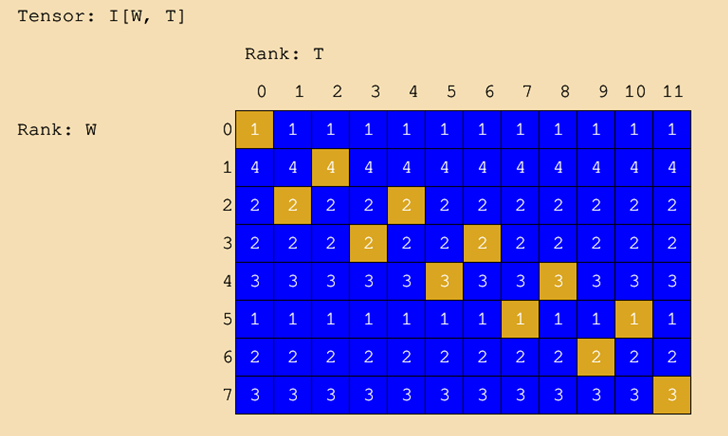 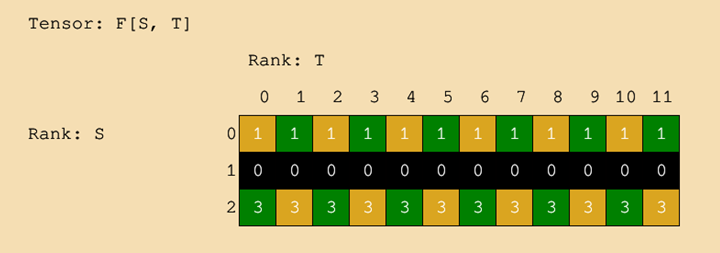 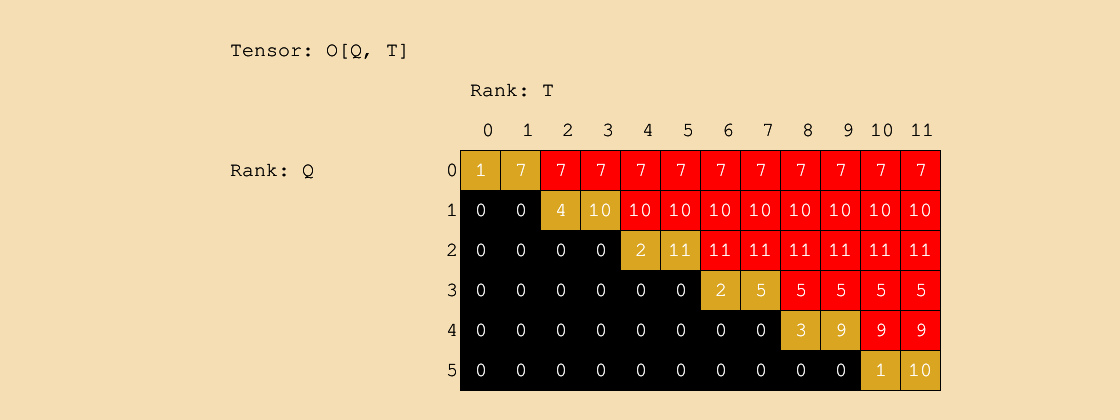 April 8, 2024
Output Stationary – Sparse Weights
April 8, 2024
Parallel Weight Stationary - Sparse Weights
April 8, 2024
[Speaker Notes: Update to an example with 4 weights that are actually split into groups of 2.]
Flattening
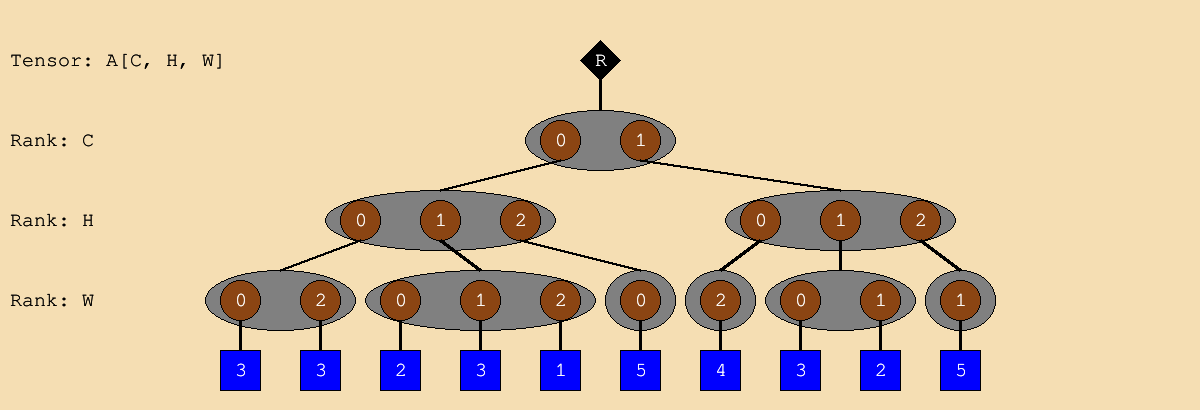 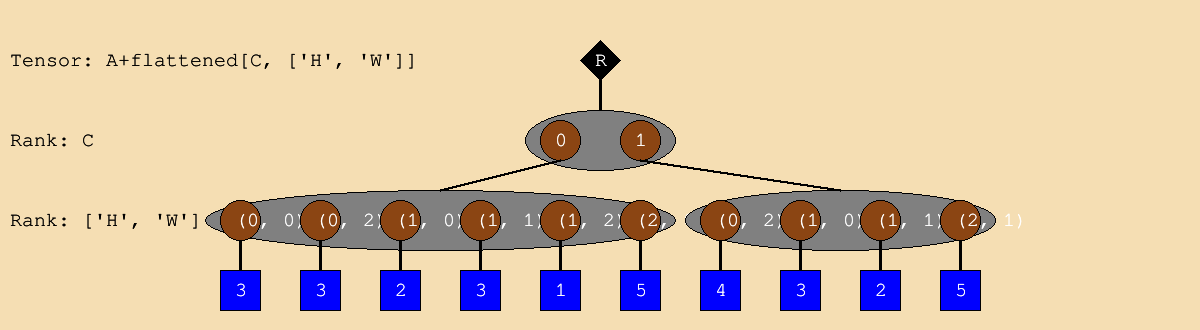 April 8, 2024